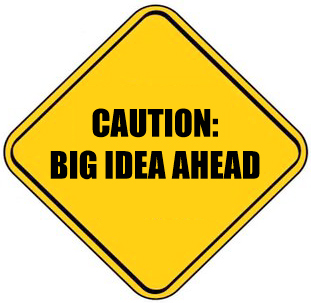 Agenda
Function calls and Jumps
Call Stack
Register Convention
Program memory layout
1
Calling Convention for Procedure Calls
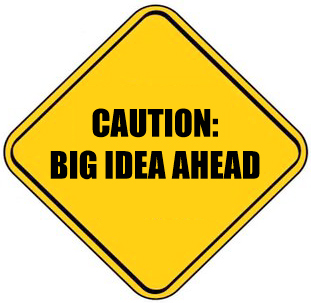 Transfer Control
Caller  Routine
Routine  Caller
Pass Arguments to and from the routine
fixed length, variable length, recursively
Get return value back to the caller
Manage Registers
Allow each routine to use registers
Prevent routines from clobbering each others’ data
2
Six Steps of Calling a Function
Put arguments in a place where the function can access them
Transfer control to the function
The function will acquire any (local) storage resources it needs
The function performs its desired task
The function puts return value in an accessible place and “cleans up”
Control is returned to you
3
Jumps are not enough
1
main: 
           j myfn
after1:
           add x1,x2,x3
myfn: 
  	…


  		…
  		j after1
2
Jumps to the callee
Jumps back
4
[Speaker Notes: Jumps and branches can transfer control to the callee (called procedure)
Jumps and branches can transfer control back]
Jumps are not enough
1
main: 
           j myfn
after1:
           add x1,x2,x3

           j myfn
after2:
           sub x3,x4,x5
myfn: 
  	…


  		…
3
2
j after2
j after1
??? Change target 
on the fly ???
4
Jumps to the callee
Jumps back
What about multiple sites?
5
[Speaker Notes: Jumps and branches can transfer control to the callee (called procedure)
Jumps and branches can transfer control back]
Takeaway 1: Need Jump And Link
JAL (Jump And Link) instruction moves a new value into the PC, and simultaneously saves the old value in register x1 (aka $ra or return address)

Thus, can get back from the subroutine to the instruction immediately following the jump by transferring control back to PC in register x1
6
Jump-and-Link / Jump Register
First call
x1
after1
1
main: 
           jal myfn
after1:
           add x1,x2,x3

           jal myfn
after2:
           sub x3,x4,x5
myfn: 
  	…


  		…
  		jr x1
2
JAL saves the PC in register x1
Subroutine returns by jumping to x1
7
Jump-and-Link / Jump Register
Second call
x1
after2
after1
1
main: 
           jal myfn
after1:
           add x1,x2,x3

           jal myfn
after2:
           sub x3,x4,x5
myfn: 
  	…


  		…
  		jr x1
3
2
4
JAL saves the PC in register x1
Subroutine returns by jumping to x1
What happens for recursive invocations?
8
JAL / JR for Recursion?
int main (int argc, char* argv[ ]) {
	int n = 9;
	int result = myfn(n);
}


int myfn(int n) {

	if(n > 0) {
		return n * myfn(n - 1);
	} else {
		return 1;
	}
}
9
JAL / JR for Recursion?
First call
x1
after1
1
main: 
           jal myfn
after1:
           add x1,x2,x3
myfn:
           if (test)
	  jal myfn
after2:
  	
	jr x1
Problems with recursion:
overwrites contents of x1
10
JAL / JR for Recursion?
Recursive Call
x1
after2
after1
2
1
main: 
           jal myfn
after1:
           add x1,x2,x3
myfn:
           if (test)
	  jal myfn
after2:
  	
	jr x1
Problems with recursion:
overwrites contents of x1
11
JAL / JR for Recursion?
Return from Recursive Call
x1
after2
2
1
main: 
           jal myfn
after1:
           add x1,x2,x3
myfn:
           if (test)
	  jal myfn
after2:
  	
	jr x1
3
Problems with recursion:
overwrites contents of x1
12
JAL / JR for Recursion?
Return from Original Call???
x1
after2
2
1
main: 
           jal myfn
after1:
           add x1,x2,x3
myfn:
           if (test)
	  jal myfn
after2:
  	
	jr x1
3
Stuck!
4
Problems with recursion:
overwrites contents of x1
13
JAL / JR for Recursion?
Return from Original Call???
x1
after2
2
1
main: 
           jal myfn
after1:
           add x1,x2,x3
myfn:
           if (test)
	  jal myfn
after2:
  	
	jr x1
3
Stuck!
4
Problems with recursion:
overwrites contents of x1
Need a way to save and restore register contents
14
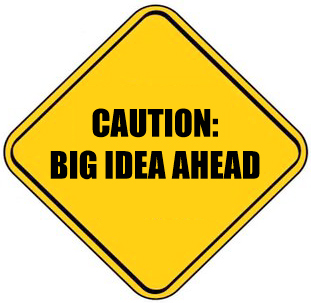 Agenda
Function calls and Jumps
Call Stack
Register Convention
Program memory layout
15
Takeaway2: Need a Call Stack
JAL (Jump And Link) instruction moves a new value into the PC, and simultaneously saves the old value in register x1 (aka ra or return address) Thus, can get back from the subroutine to the instruction immediately following the jump by transferring control back to PC in register x1

Need a Call Stack to return to correct calling procedure.  To maintain a stack, need to store an activation record (aka a “stack frame”) in memory.  Stacks keep track of the correct return address by storing the contents of x1 in memory (the stack).
16
Need a “Call Stack”
Call stack
contains activation records                       (aka stack frames)

Each activation record contains
the return address for that invocation
the local variables for that procedure


A stack pointer (sp) keeps track of the top of the stack
dedicated register (x2) on the RISC-V

Manipulated by push/pop operations
push: move sp down, store
pop: load, move sp up
17
Stack Before, During, After Call
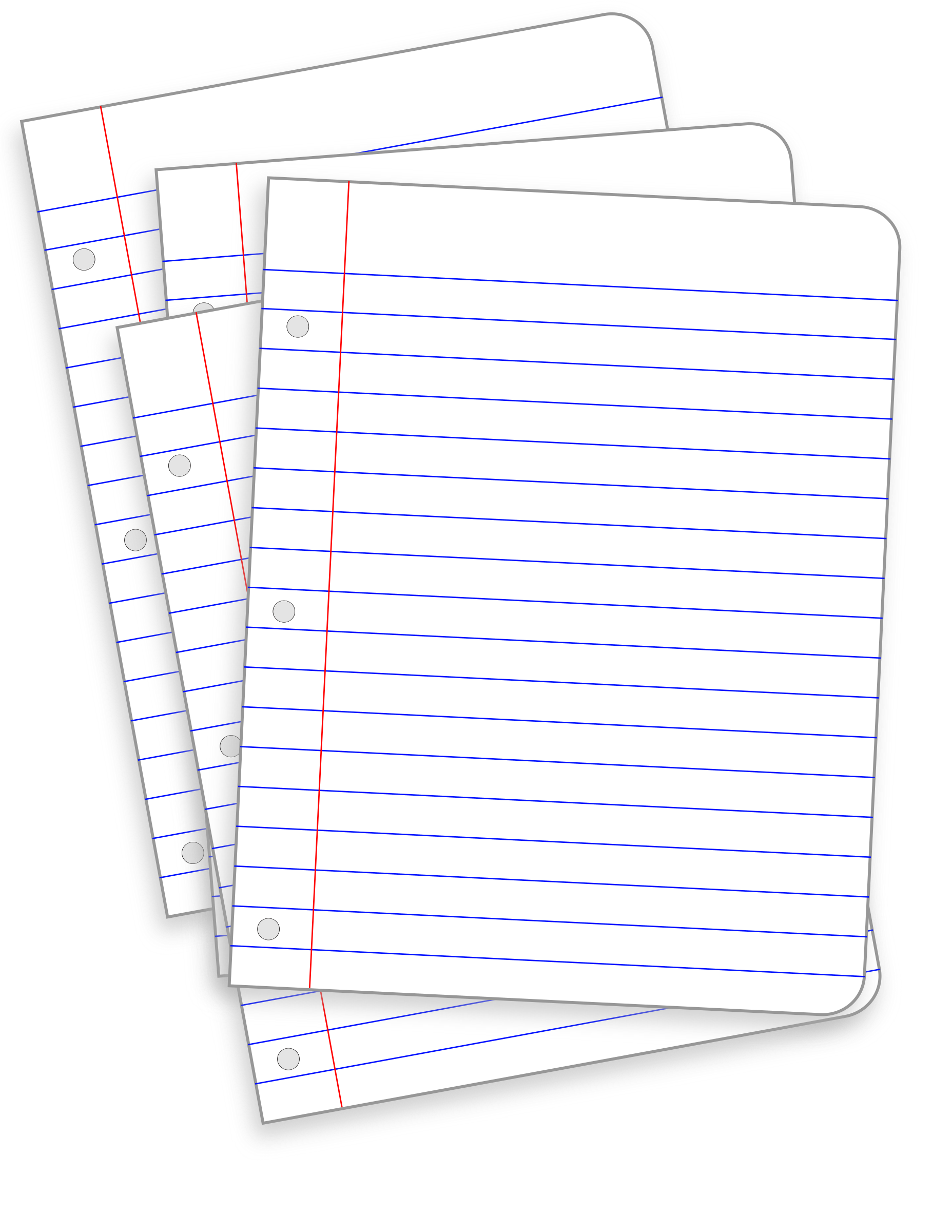 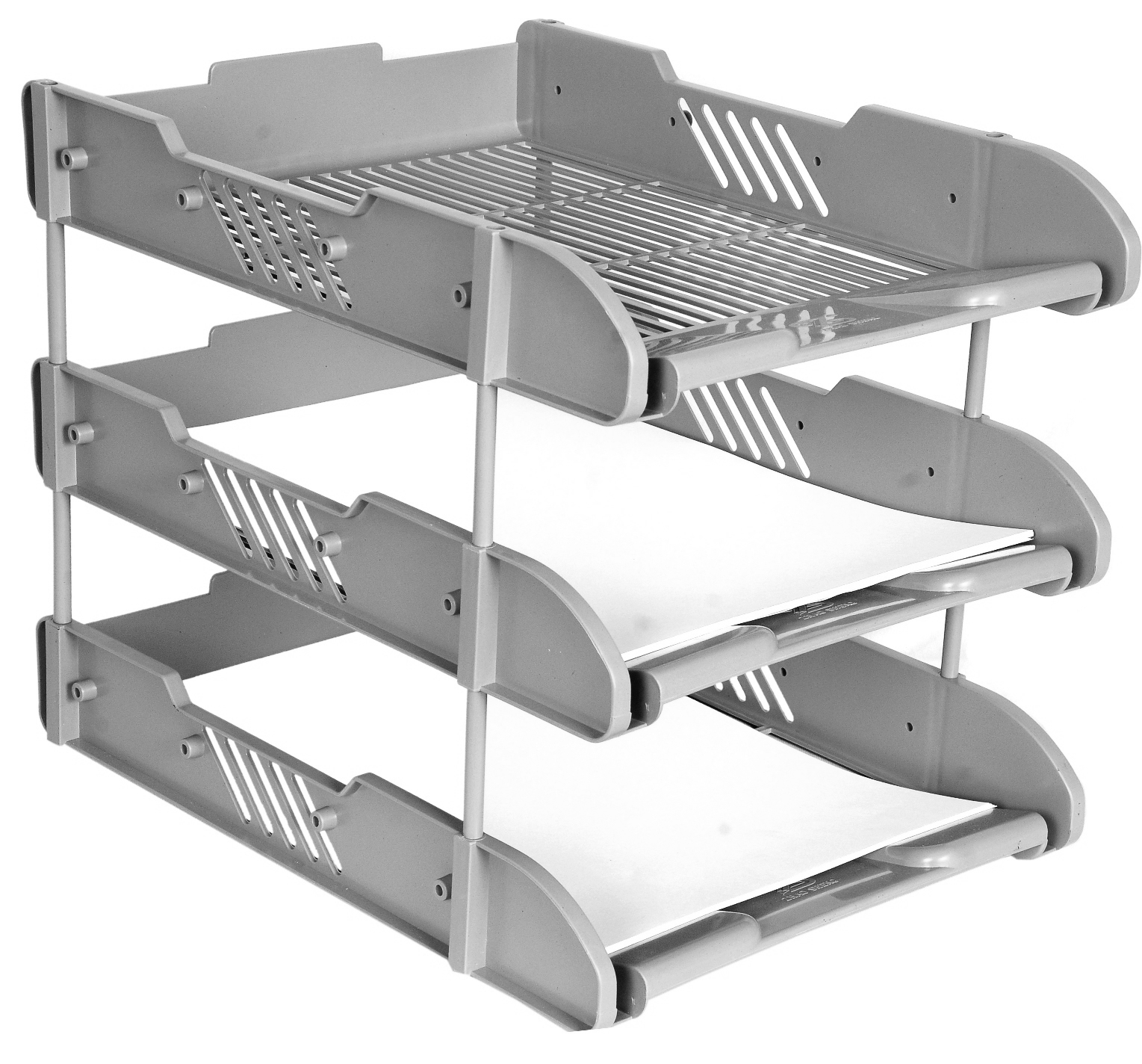 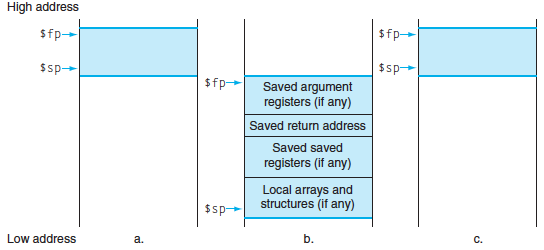 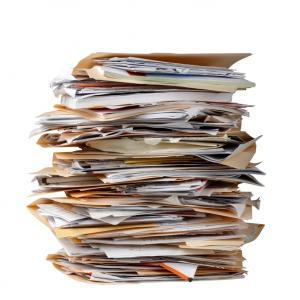 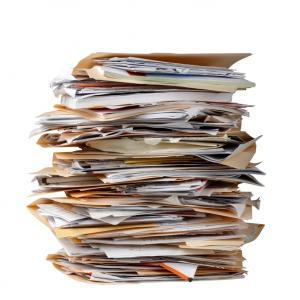 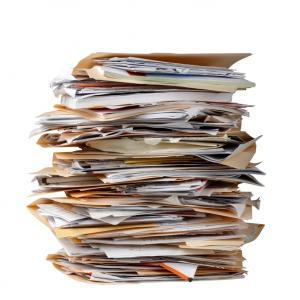 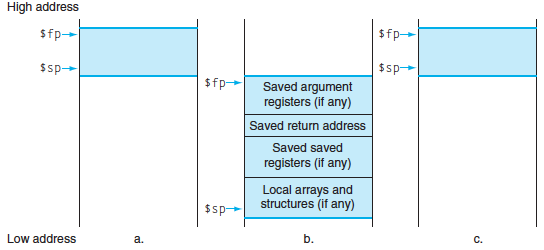 ra
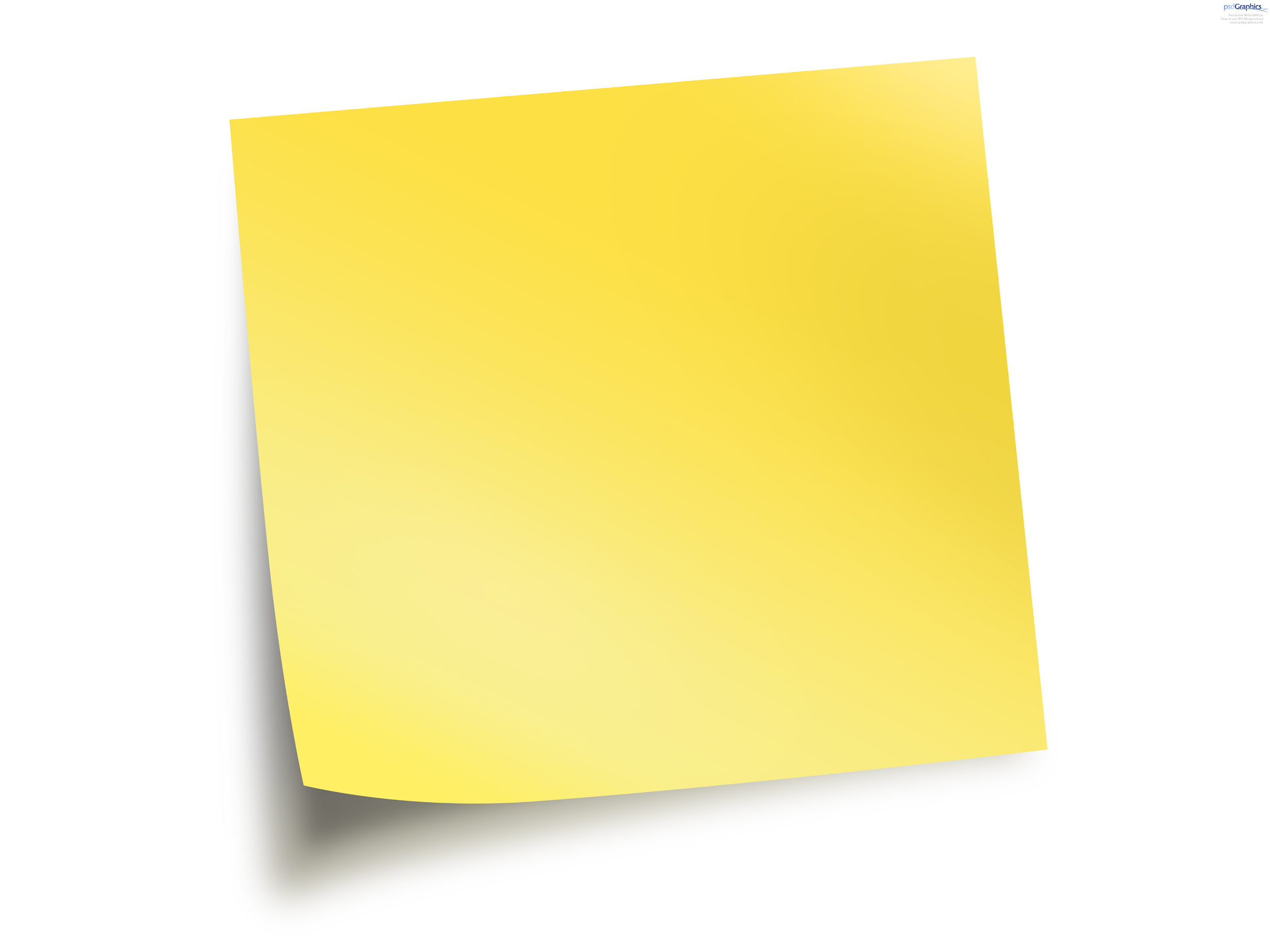 18
[Speaker Notes: Exact ordering of saved registers is up to you (make sure you keep track, though!).

(actually don’t need to save argument registers)]
Local Variables and Arrays
Any local variables the compiler cannot assign to registers will be allocated as part of the stack frame (Recall: spilling to memory)

Locally declared arrays and structs are also allocated as part of the stack frame
Stack manipulation is same as before
Move sp down an extra amount and use the space it created as storage
19
Function Call Example
int Leaf(int g, int h, int i, int j) {
		int f;
		f = (g + h) – (i + j);
		return f;
}
Parameter variables g, h, i, and j in argument registers a0, a1, a2, and a3, and f in s0
Assume need one temporary register s1
RISC-V Code for Leaf()
Leaf: addi sp,sp,-8 # adjust stack for 2 items
	sw s1, 4(sp)  # save s1 for use afterwards
      sw s0, 0(sp)  # save s0 for use afterwards

     	add s0,a0,a1 	# f = g + h
     	add s1,a2,a3 	# s1 = i + j
     	sub a0,s0,s1 	# return value (g + h) – (i + j)
     	lw s0, 0(sp) 	# restore register s0 for caller 
     	lw s1, 4(sp) 	# restore register s1 for caller
     	addi sp,sp,8 	# adjust stack to delete 2 items
     	jr ra 		# jump back to calling routine
Stack Before, During, After Function
Need to save old values of s0 and s1
sp
sp
Saved s1
Saved s1
sp
Saved s0
Saved s0
Before call
During call
After call
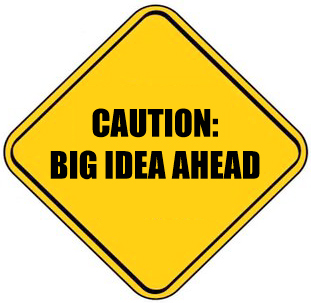 Agenda
Function calls and Jumps
Call Stack
Register Convention
Program memory layout
23
Register Conventions
CalleR: the calling function
CalleE: the function being called

When callee returns from executing, the caller needs to know which registers may have changed and which are guaranteed to be unchanged.

Register Conventions: A set of generally accepted rules as to which registers will be unchanged after a procedure call (jal) and which may be changed.
Basic Structure of a Function
func_label: addi sp,sp, -framesizesw ra, <framesize-4>(sp) save other regs if need be

		


restore other regs if need belw ra, <framesize-4>(sp) 
addi sp,sp, framesize jr ra
Prologue
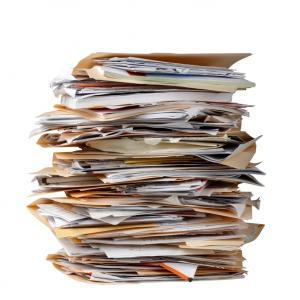 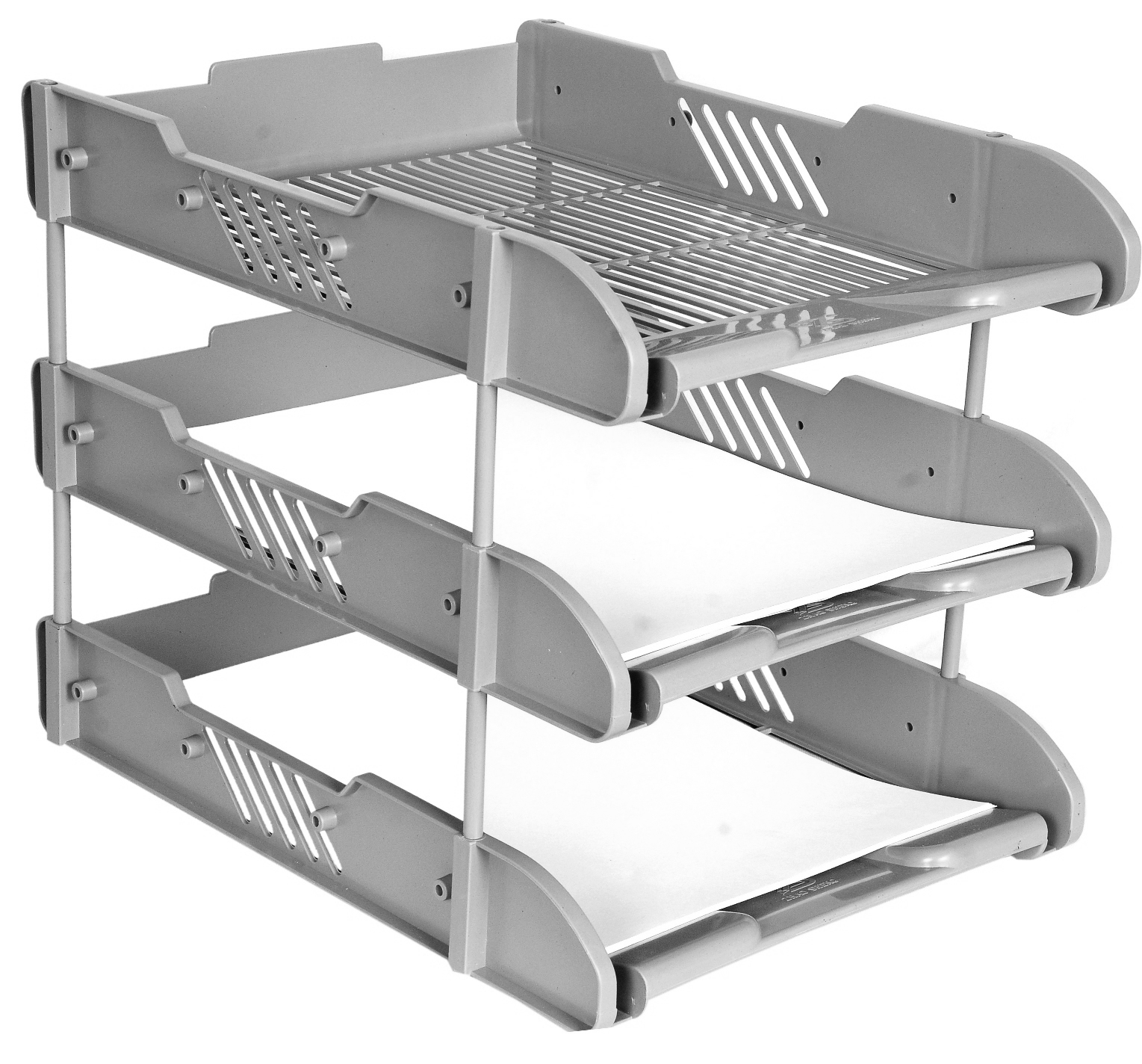 ra
Body            (call other functions…)
...
$ra
$ra
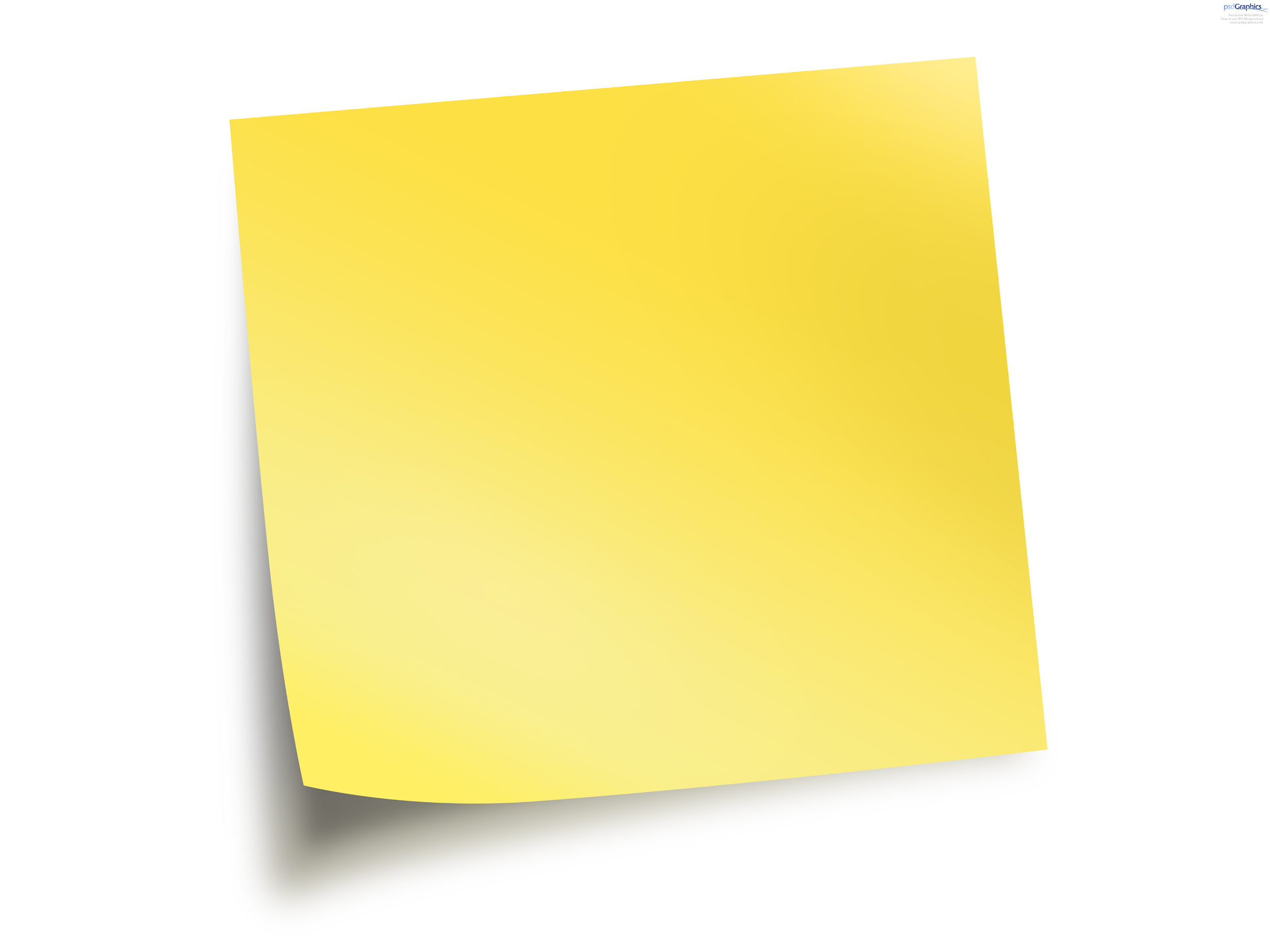 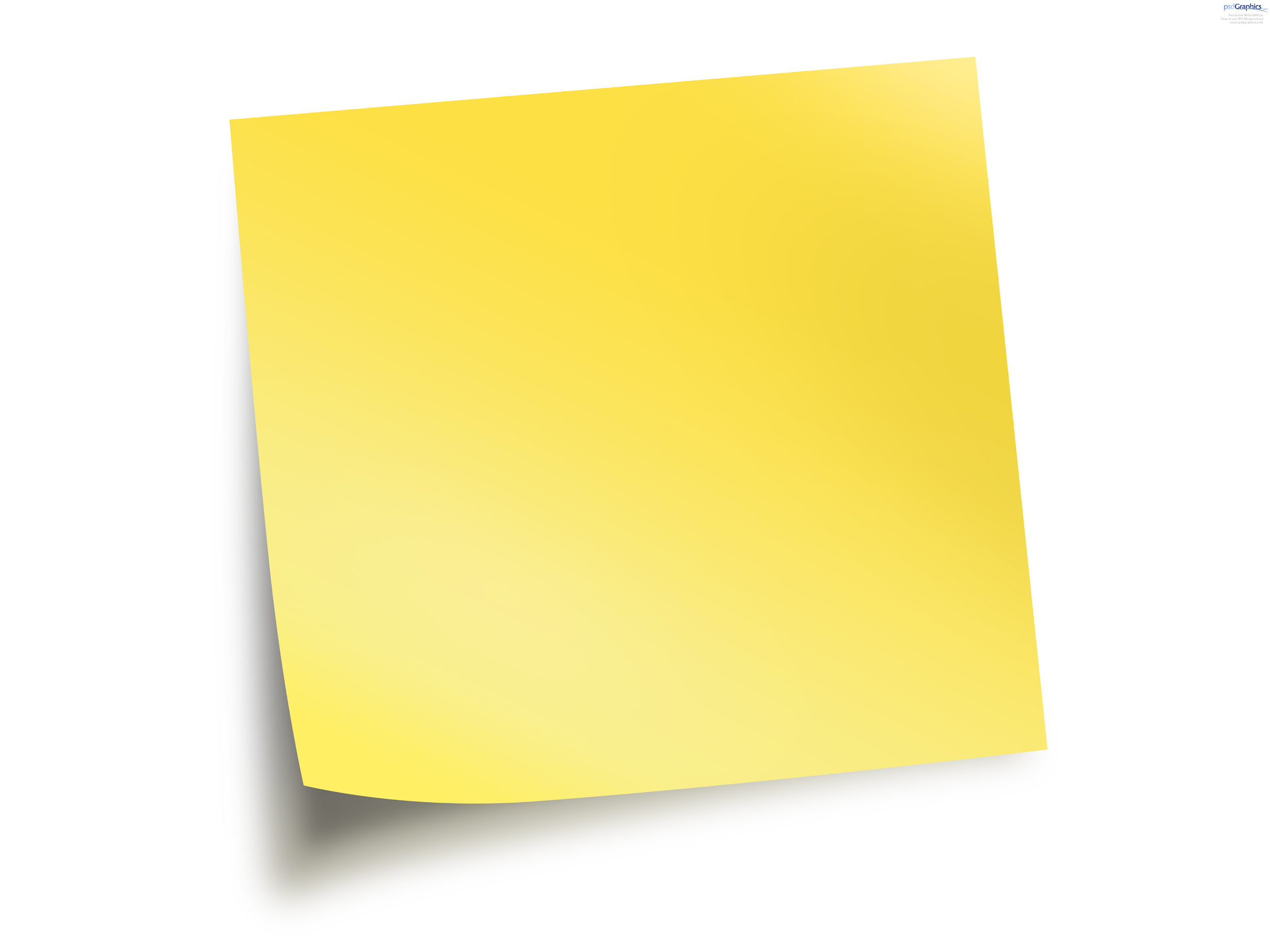 ...
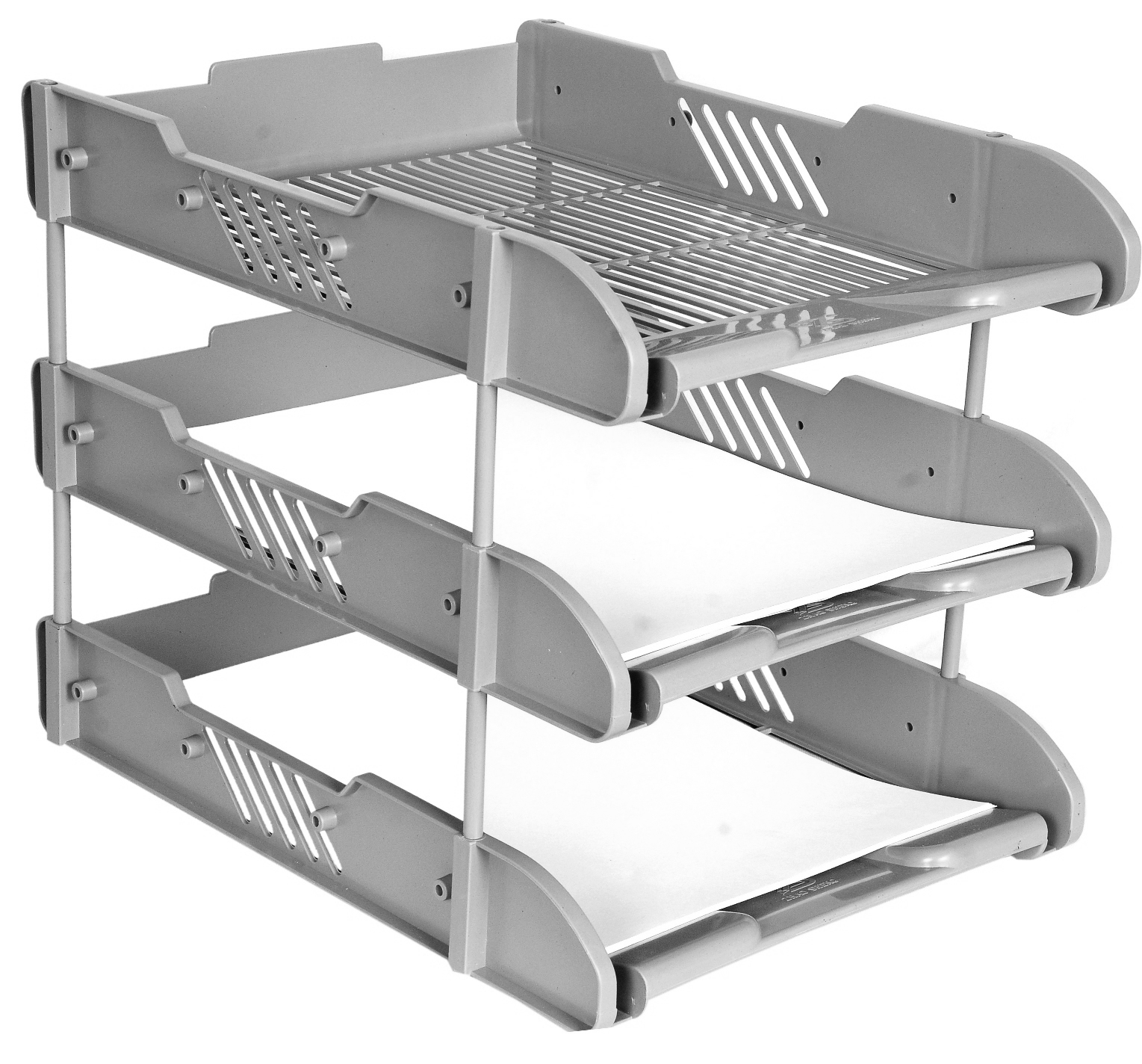 Epilogue
stack
25
[Speaker Notes: Substitute the proper immediate for <framesize-4>.
Can order registers on stack however you want to, but must make sure to restore them properly.]
Using Stack to Backup Registers
Limited number of registers for everyone to use (limited desk space)
All functions use the same conventions -- look for arguments/return addresses in the same places
What happens if a function calls another function?
	(ra would get overwritten!)
To reduce expensive loads and stores from spilling and restoring registers, RISC-V function-calling convention divides registers into two categories:
26
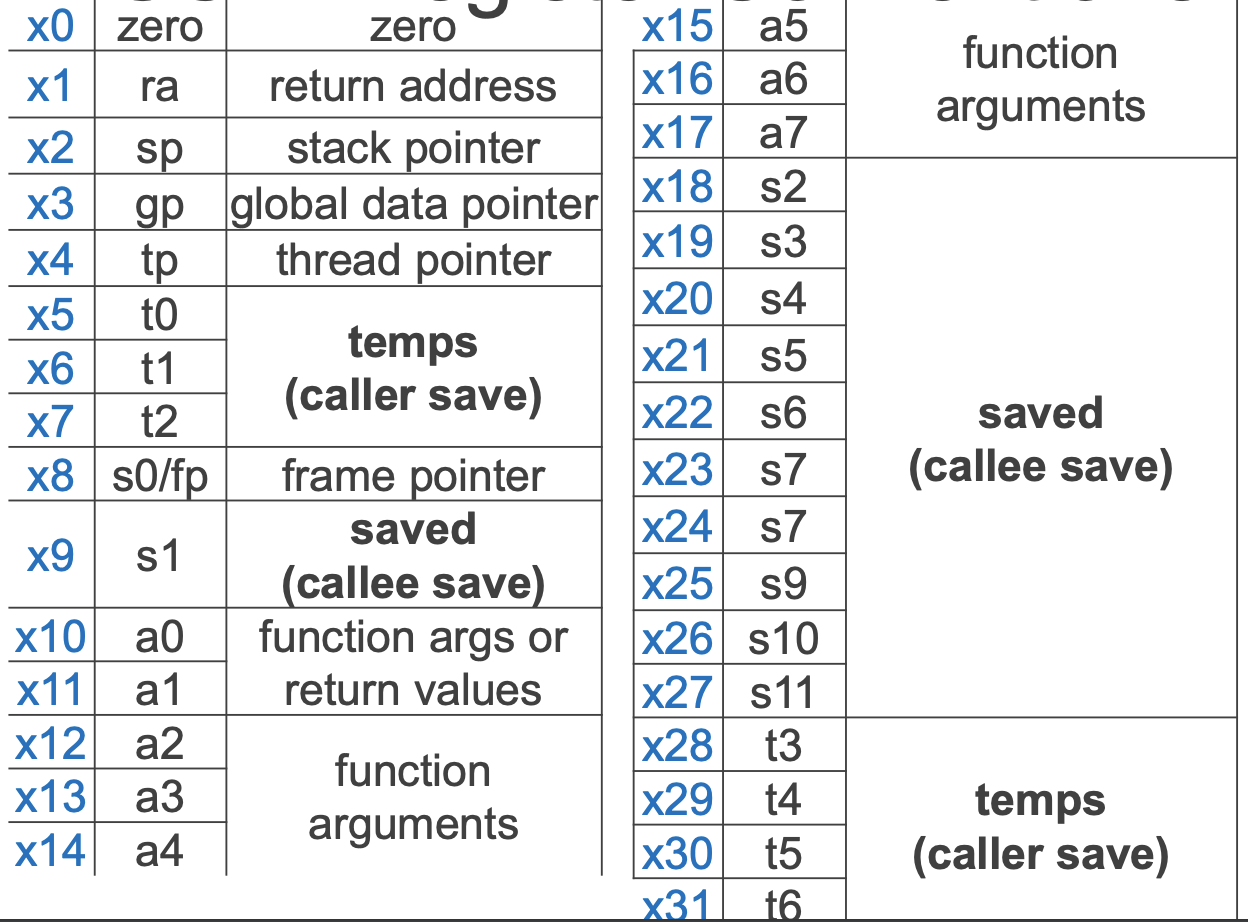 27
Convention Summary
first eight arg words passed in $a0-$a7
Space for args in child’s stack frame
return value (if any) in $a0, $a1
stack frame ($fp to $sp) contains:
$ra (clobbered on JALs) 
local variables 
space for 8 arguments to Callees
arguments 9+ to Callees
callee save regs: preserved
caller save regs: not preserved 
global data accessed via $gp
$fp 
incomingargs
saved ra
saved fp
saved regs($s0  ... $s7)
locals
$sp 
28
Saved Registers
These registers are expected to be the same before and after a function call
If calleE uses them, it must restore values before returning
This means save the old values, use the registers, then reload the old values back into the registers
s0-s11 (saved registers)
sp (stack pointer)
If not in same place, the caller won’t be able to properly restore values from the stack
ra (return address)
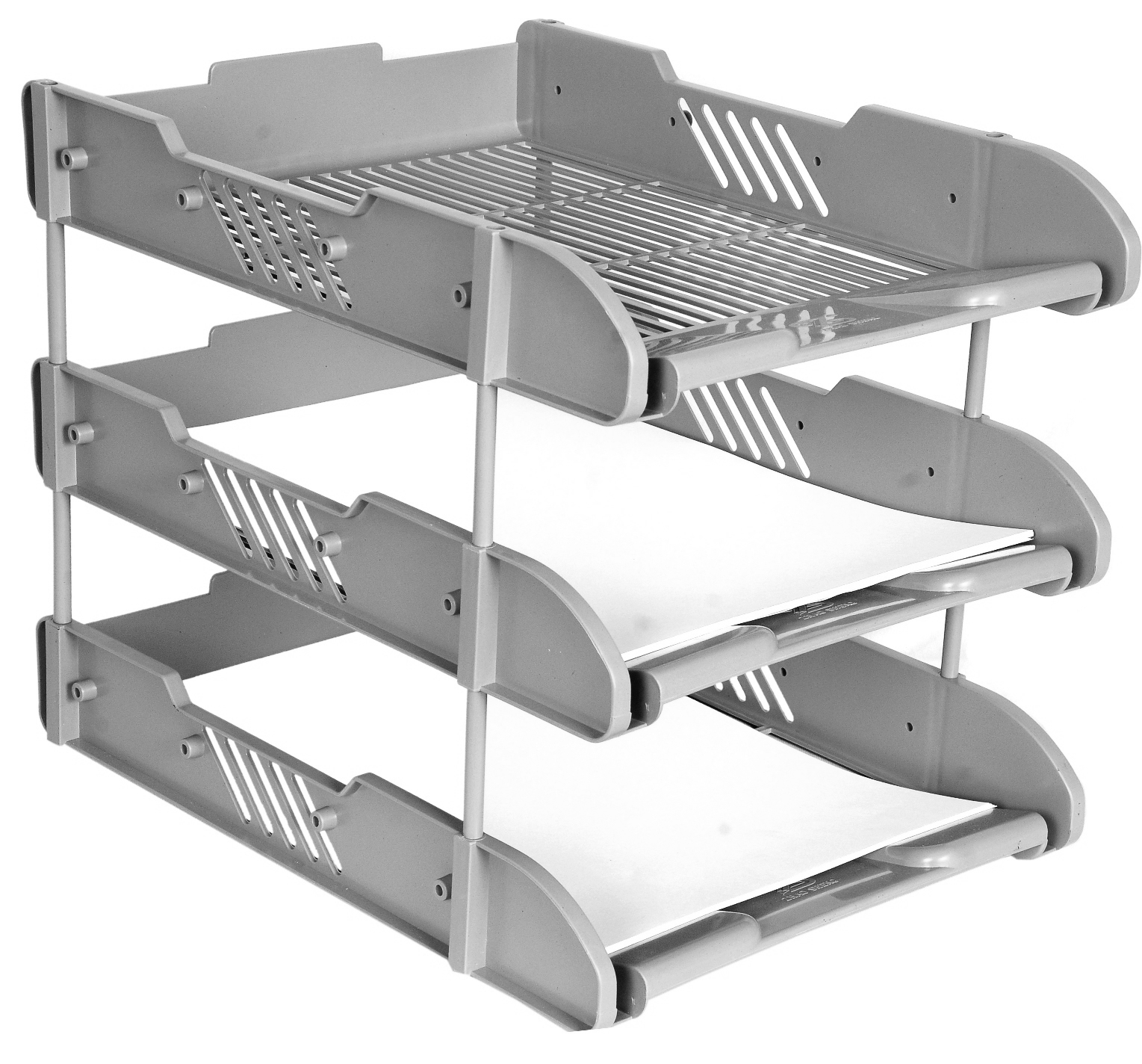 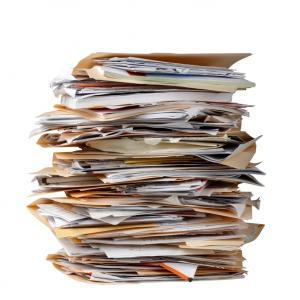 ra
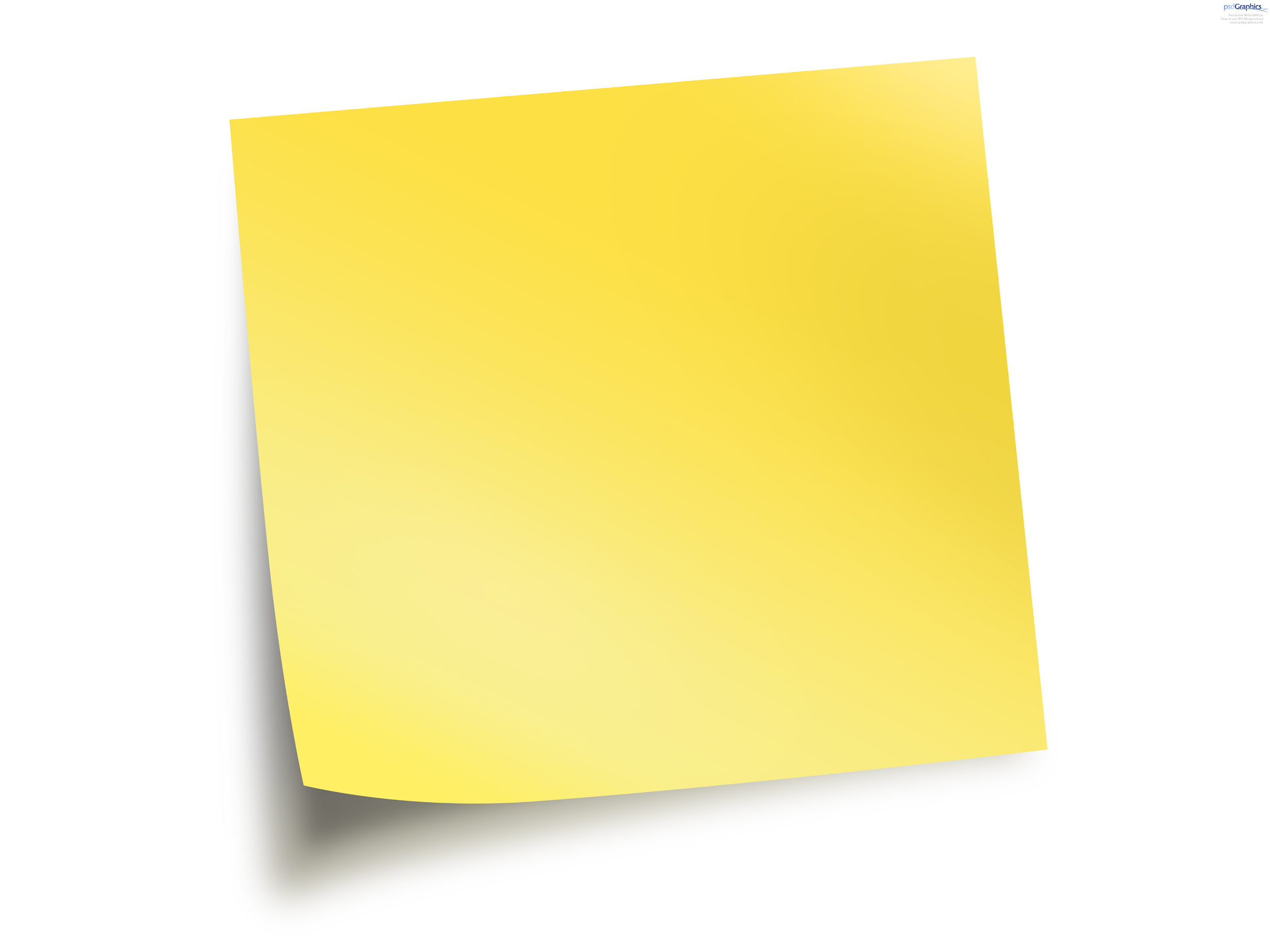 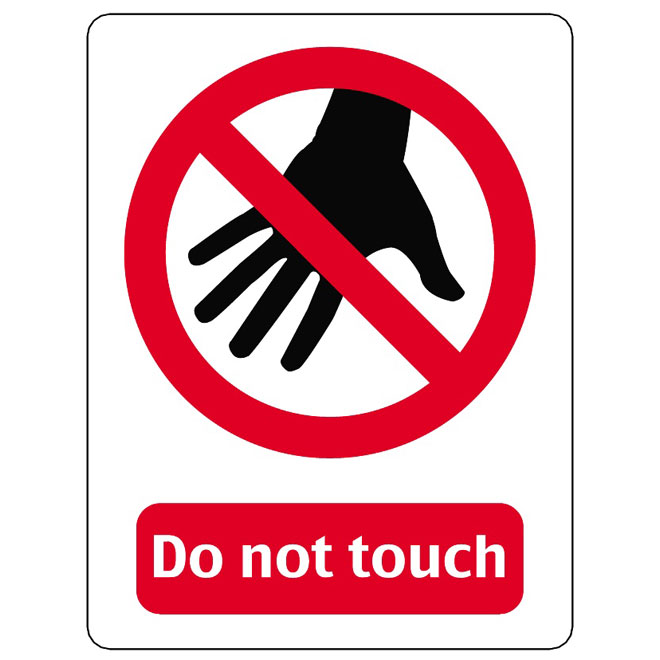 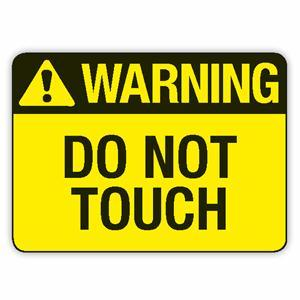 29
Volatile Registers
These registers can be freely changed by the calleE
If calleR needs them, it must save those values before making a procedure call
t0-t6 (temporary registers)
a0-a7 (return address and arguments) 
These will change if calleE invokes another function (nested function means calleE is also a calleR)
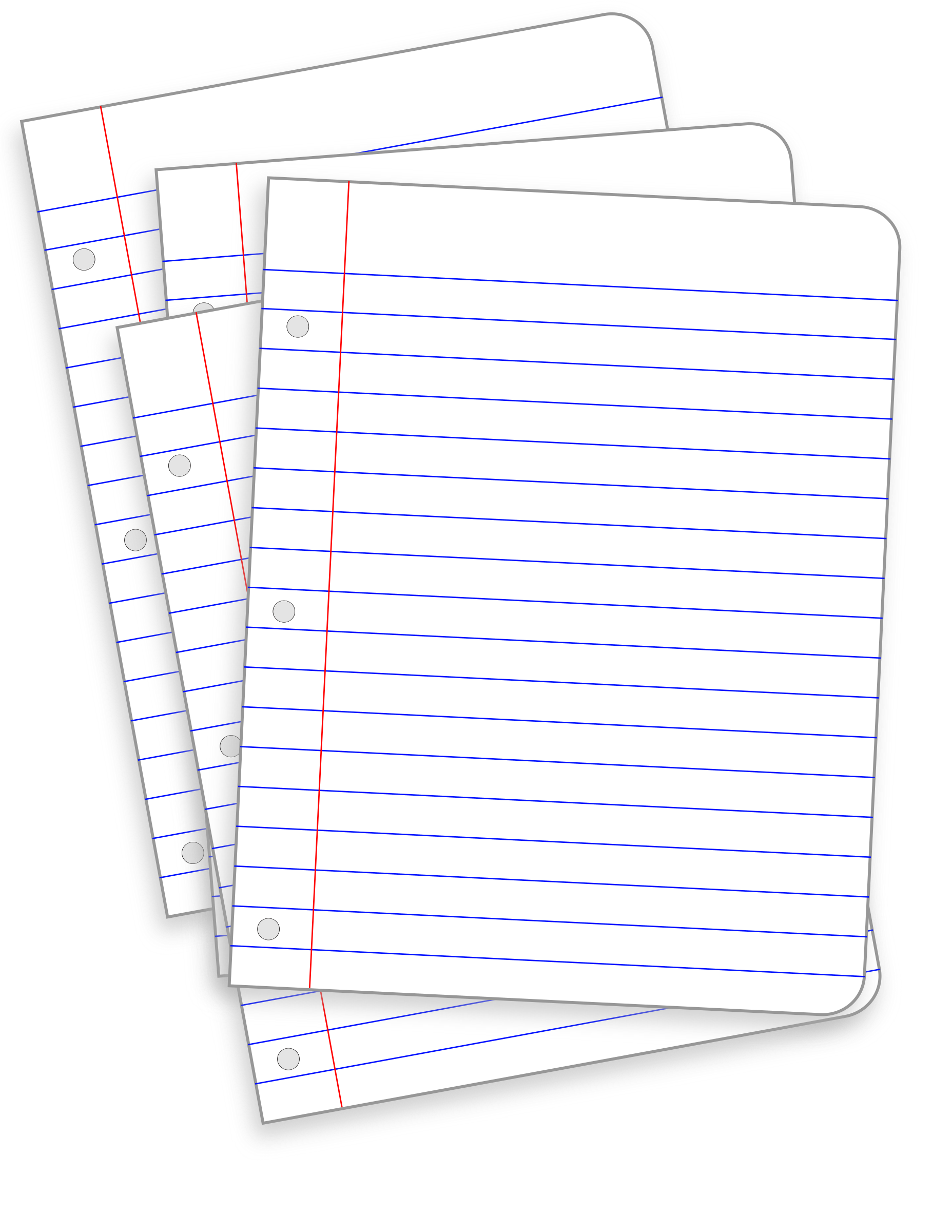 $t
a
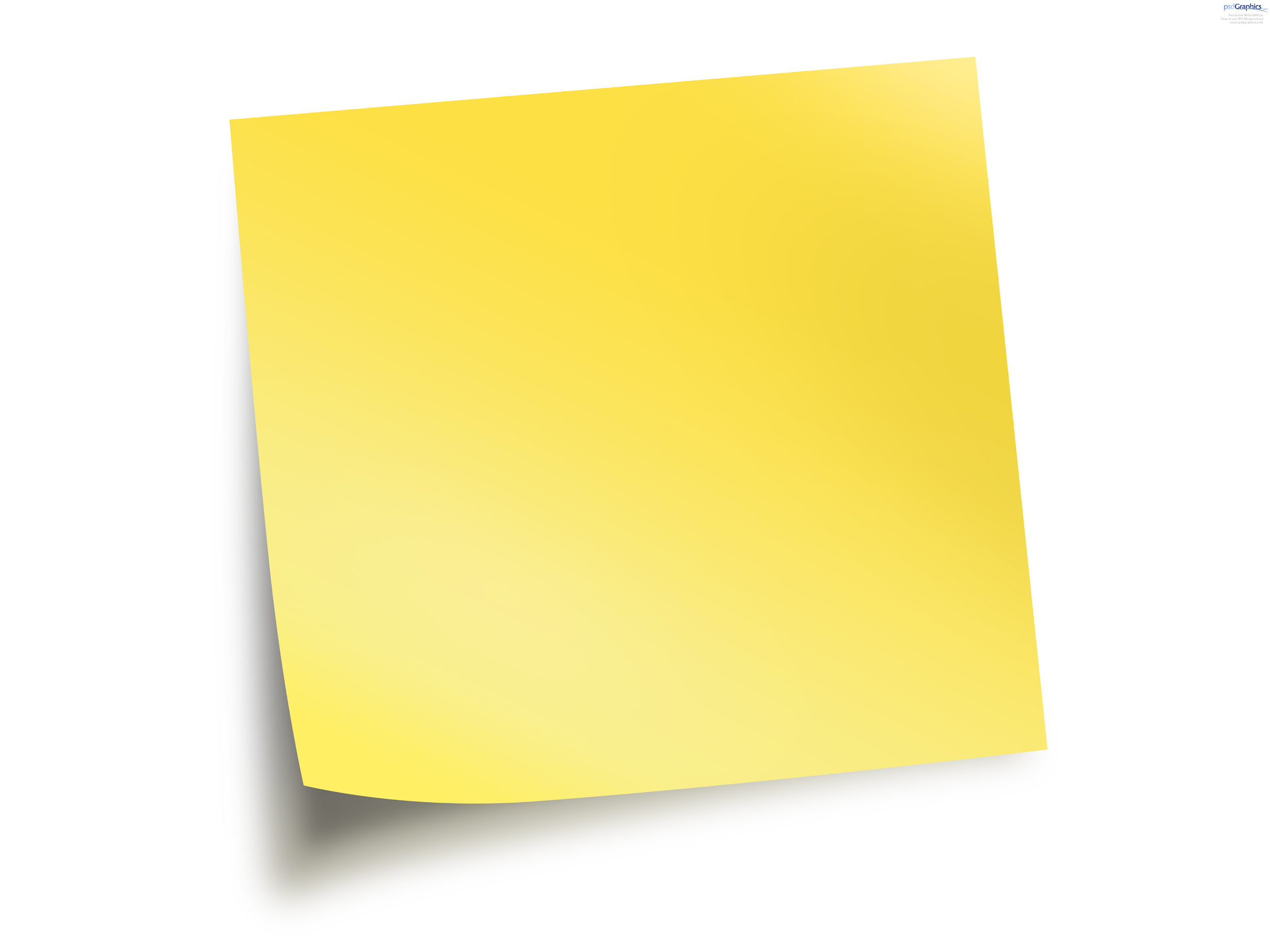 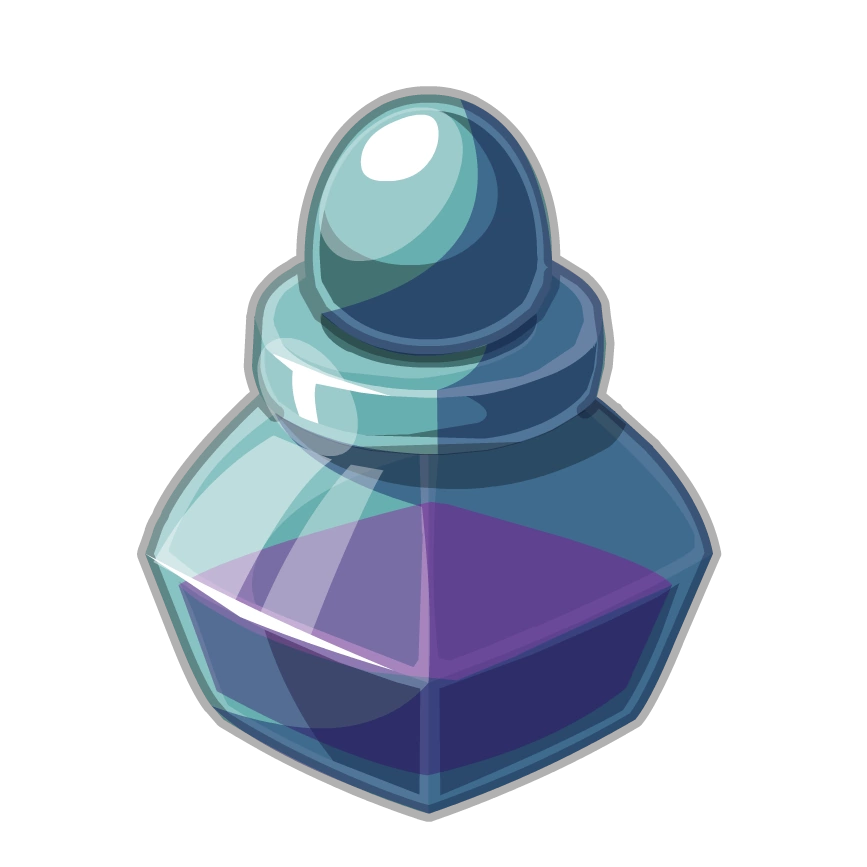 30
Activity #1: Calling Convention Example
int test(int a, int b) {
 int tmp = (a&b)+(a|b);
 int s = sum(tmp,1,2,3,4,5,6,7,8);
 int u = sum(s,tmp,b,a,b,a);
 return u + a + b;
}
Correct Order:
Body First
Determine stack frame size
Complete Prologue/Epilogue
31
int test(int a, int b) {
 int tmp = (a&b)+(a|b);
 int s =sum(tmp,1,2,3,4,5,6,7,8);
 int u = sum(s,tmp,b,a,b,a);
 return u + a + b;
}
test:


	MOVE s1, a0
	MOVE s2, a1
	AND t0, a0, a1
	OR t1, a0, a1
	ADD t0, t0, t1
	MOVE a0, t0
	LI a1, 1
	LI a2, 2
	…
	LI a7, 7
	LI t1, 8
	SW t1, -4(sp)

	SW t0, 0(sp)
	JAL sum
LW t0, 0(sp)
	MOVE a0, a0 # s
	MOVE a1, t0 # tmp
	MOVE a2, s2 # b
	MOVE a3, s1 # a
	MOVE a4, s2 # b
	MOVE a5, s1 # a
	JAL sum


	# add u (a0) and a (s1)
	ADD a0, a0, s1
	ADD a0, a0, s2
	 # a0 = u + a + b
Prologue
Epilogue
32
test:


	MOVE s1, a0
	MOVE s2, a1
	AND t0, a0, a1
	OR t1, a0, a1
	ADD t0, t0, t1
	MOVE a0, t0
	LI a1, 1
	LI a2, 2
	…
	LI a7, 7
	LI t1, 8
	SW t1, -4(sp)

	SW t0, 0(sp)
	JAL sum
LW t0, 0(sp)
	MOVE a0, a0 # s
	MOVE a1, t0 # tmp
	MOVE a2, s2 # b
	MOVE a3, s1 # a
	MOVE a4, s2 # b
	MOVE a5, s1 # a
	JAL sum


	# add u (a0) and a (s1)
	ADD a0, a0, s1
	ADD a0, a0, s2
	 # a0 = u + a + b
int test(int a, int b) {
 int tmp = (a&b)+(a|b);
 int s =sum(tmp,1,2,3,4,5,6,7,8);
 int u = sum(s,tmp,b,a,b,a);
 return u + a + b;
}
Prologue
How many bytes do we 
need to allocate for the 
stack frame?
24
28
36
40
48
Epilogue
33
test:


	MOVE s1, a0
	MOVE s2, a1
	AND t0, a0, a1
	OR t1, a0, a1
	ADD t0, t0, t1
	MOVE a0, t0
	LI a1, 1
	LI a2, 2
	…
	LI a7, 7
	LI t1, 8
	SW t1, -4(sp)

	SW t0, 0(sp)
	JAL sum
LW t0, 0(sp)
	MOVE a0, v0 # s
	MOVE a1, t0 # tmp
	MOVE a2, s2 # b
	MOVE a3, s1 # a
	MOVE a4, s2 # b
	MOVE a5, s1 # a
	JAL sum


	# add u (a0) and a (s1)
	ADD a0, a0, s1
	ADD a0, a0, s2
	 # a0 = u + a + b
int test(int a, int b) {
 int tmp = (a&b)+(a|b);
 int s =sum(tmp,1,2,3,4,5,6,7,8);
 int u = sum(s,tmp,b,a,b,a);
 return u + a + b;
}
Prologue
space for a1
$fp 
space for a0
saved ra
saved fp
saved regs(s1  ... s11)
locals
(t0)
$sp 
Epilogue
outgoing args
space for a0 – a7
and 9th arg
34
test:


	MOVE s1, a0
	MOVE s2, a1
	AND t0, a0, a1
	OR t1, a0, a1
	ADD t0, t0, t1
	MOVE a0, t0
	LI a1, 1
	LI a2, 2
	…
	LI a7, 7
	LI t1, 8
	SW t1, -4(sp)

	SW t0, 0(sp)
	JAL sum
LW t0, 0(sp)
	MOVE a0, a0 # s
	MOVE a1, t0 # tmp
	MOVE a2, s2 # b
	MOVE a3, s1 # a
	MOVE a4, s2 # b
	MOVE a5, s1 # a
	JAL sum


	# add u (a0) and a (s1)
	ADD a0, a0, s1
	ADD a0, a0, s2
	 # a0 = u + a + b
int test(int a, int b) {
 int tmp = (a&b)+(a|b);
 int s =sum(tmp,1,2,3,4,5,6,7,8);
 int u = sum(s,tmp,b,a,b,a);
 return u + a + b;
}
Prologue
$fp 
space incoming for a1
24
space incoming for a0
20
saved ra
16
saved fp
12
saved reg s2
8
saved reg s1
4
0
local t0
$sp 
outgoing 9th arg
-4
-8
space for a7
-12
space for a6
Epilogue
…
…
-28
space for a1
-36
space for a0
35
[Speaker Notes: -4 9th outgoing arg
-8 a7
-12 a6
-16 a5
-20 a4
-24 a3
-28 a2
-32 a1
-36 a0]
Activity #2: Calling Convention Example:
test:
# allocate frame
# save $ra
# save old $fp
# callee save ...
# callee save ...
# set new frame ptr
	...
	...
# restore …
# restore …
# restore old $fp
# restore $ra
# dealloc frame
$fp 
space incoming for a1
24
Space incoming for a0
20
saved ra
16
saved fp
12
saved reg s2
8
saved reg s1
4
0
local t0
$sp 
outgoing 9th arg
-4
-8
space for a7
-12
space for a6
…
…
-28
space for a1
-36
space for a0
36
test: 	
	ADDI sp, sp, -28
	SW ra, sp, 16
	SW fp, sp, 12
	SW s2, sp, 8
	SW s1, sp, 4
	ADDI fp, sp, 24


	LW s1, sp, 4
	LW s2, sp, 8
	LW fp, sp, 12
	LW ra, sp, 16
	ADDI sp, sp, 28
	JR ra
# allocate frame
# save $ra
# save old $fp
# callee save ...
# callee save ...
# set new frame ptr
	...
	...
# restore …
# restore …
# restore old $fp
# restore $ra
# dealloc frame
$fp 
space incoming for a1
24
Space incoming for a0
20
saved ra
16
saved fp
12
saved reg s2
Space for t0
8
Body
(previous slide, Activity #1)
saved reg s1
4
Space for a0 and a1
0
local t0
$sp 
outgoing 9th arg
-4
-8
space for a7
-12
space for a6
…
…
-28
space for a1
-36
space for a0
37
Function Call Example
... sum(a,b); ...        /* a→s0,b→s1 */
  int sum(int x, int y) {  return x+y;}
 
1000  addi a0,s0,0       # x = a
1004  addi a1,s1,0       # y = b 
1008  addi ra,x0,1016  # ra=1016
1012  j    sum             # jump to sum
1016  
...
2000  sum: add a0,a0,a1
2004  jr   ra             # return
C
RISC-V
address (decimal)
Would we know this before compiling?
Otherwise we don’t know where we came from
jr   ra
38
Function Call Example
... sum(a,b); ...        /* a→s0,b→s1 */
  int sum(int x, int y) {  return x+y;}
 
1000  addi a0,s0,0       # x = a
1004  addi a1,s1,0       # y = b 
1008  jal  sum             # ra=1012, goto sum
1012
...

2000  sum: add v0,a0,a1
2004  jr   ra             # return
C
RISCV
address (decimal)
39
Example: sumSquare
int sumSquare(int x, int y) {
  return mult(x,x)+ y; }
What do we need to save?
Call to mult will overwrite ra, so save it
Reusing a1 to pass 2nd argument to mult, but need current value (y) later, so save a1
To save something to the Stack, move sp down the required amount and fill the “created” space
40
[Speaker Notes: In general, you would also want to save $a0 to the Stack, in case the function you call calls another function can overwrites $a0.]
Example: sumSquare
int sumSquare(int x, int y) {	return mult(x,x)+ y; }
sumSquare:
        addi sp,sp,-8      # make space on stack
        sw ra, 4(sp)       # save ret addr
        sw a1, 0(sp)       # save y
        add a1,a0,x0       # set 2nd mult arg
        jal mult           # call mult
        lw a1, 0(sp)       # restore y	
        add a0,a0,a1       # ret val = mult(x,x)+y
        lw ra, 4(sp)       # get ret addr
        addi sp,sp,8       # restore stack
        jr ra
mult:   ...
“push”
“pop”
41
Example: Using Volatile Registers
myFunc: # Uses t0
	addiu	sp,sp,-4
	sw		ra,0(sp)    # Save saved registers
	...		            # Do stuff with t0
	addiu	sp,sp,-4    # Save volatile registers
	sw		t0,0(sp)    #   before calling a function
	jal 		func1       # Function may change t0
	lw		t0,0(sp)    # Restore volatile registers
	addiu	sp,sp,4     #   before you use them again
	...		            # Do stuff with t0
	lw		ra,0(sp)
	addiu	sp,sp,4   # Restore saved registers
	jr		ra         # return
# This is the Prologue
# This is the Epilogue
42
Example: Using Saved Registers
myFunc: # Uses s0 and s1
	addiu	sp,sp,-12 # This is the Prologue
	sw		ra,8(sp)    # Save saved registers
	sw		s0,4(sp)
	sw		s1,0(sp)
	...		            # Do stuff with s0 and s1
	jal 		func1       # s0 and s1 unchanged by 
	...		            #   function calls, so can keep
	jal 		func2       #   using them normally
	...		            # Do stuff with s0 and s1
	lw		s1,0(sp)  # This is the Epilogue
	lw		s0,4(sp)    # Restore saved registers
	lw		ra,8(sp)
	addiu	sp,sp,12
	jr		ra          # return
# This is the Prologue
# This is the Epilogue
43
Choosing Your Registers
Minimize register footprint
Optimize to reduce number of registers you need to save by choosing which registers to use in a function
Only save when you absolutely have to
Function does NOT call another function
Use only t0-t6 and there is nothing to save!
Function calls other function(s)
Values you need throughout go in s0-s11, others go in t0-t6
At each function call, check number arguments and return values for whether you or not you need to save
44
[Speaker Notes: Recall:  memory is MUCH slower than registers.
The more you know about the internals of the other functions you call, the more you can get away with (e.g. using temporary registers that you know the other functions don’t use, so you don’t bother saving them across function calls).]
Arguments & Return Values
Need consistent way of passing args and result
Given a procedure signature, need to know where arguments should be placed


int min(int a, int b);
int subf(int a, int b, int c, int d, int e, int f, int g, int h, int i);
int isalpha(char c);
int treesort(struct Tree *root);
struct Node *createNode();
struct Node mynode();


Too many combinations of char, short, int, void *, struct, etc.
RISC-V treats char, short, int and void * identically
$a0, $a1
stack?
$a0
$a0, $a1
$a0
45
Simple Argument Passing (1-8 args)
main() {
   int x = myfn(6, 7);
   x = x + 2;
}
First eight arguments: 
passed in registers x10-x17 
aka $a0, $a1, …, $a7
Returned result:
passed back in a register
Specifically, x10, aka a0
And x11, aka a1
main: 
   li x10, 6
   li x11, 7
   jal myfn
   addi x5, x10, 2
Note: This is not the entire story for 1-8 arguments.
Please see the Full Story slides.
46
Conventions so far:
args passed in $a0, $a1, …, $a7
return value (if any) in $a0, $a1
stack frame at $sp
contains $ra (clobbered on JAL to sub-functions)
Q: What about argument lists?
47
Many Arguments (8+ args)
main() {
   myfn(0,1,2,..,7,8,9);
   …
}
First eight arguments: 
passed in registers x10-x17 
aka a0, a1, …, a7
Subsequent arguments:
   ”spill” onto the stack

Args passed in child’s stack frame
sp
9
8
space for x17
main: 
   li x10, 0
   li x11, 1
   …
   li x17, 7
   li x5, 8
   sw x5, -8(x2)
   li x5, 9
   sw x5, -4(x2)
   jal myfn
space for x16
space for x15
space for x14
space for x13
space for x12
space for x11
space for x10
Note: This is not the entire story for 9+ args.
Please see the Full Story slides.
48
Many Arguments (8+ args)
main() {
   myfn(0,1,2,..,7,8,9);
   …
}
First eight arguments: 
passed in registers x10-x17 
aka a0, a1, …, a7
Subsequent arguments:
   ”spill” onto the stack

Args passed in child’s stack frame
sp
9
8
space for x17
main: 
   li a0, 0
   li a1, 1
   …
   li a7, 7
   li t0, 8
   sw t0, -8(sp)
   li t0, 9
   sw t0, -4(sp)
   jal myfn
space for x16
space for x15
space for x14
space for x13
space for x12
space for x11
space for x10
Note: This is not the entire story for 9+ args.
Please see the Full Story slides.
49
Argument Passing: the Full Story
main() {
   myfn(0,1,2,..,7,8,9);
   …
}
Arguments 1-8: 
   passed in x10-x17   room on stack 
Arguments 9+:
  placed on stack

Args passed in child’s stack frame
sp
9
-4($sp)
-8($sp)
8
-12($sp)
space for x17
main: 
   li a0, 0
   li a1, 1
   …
   li a7, 7
   li t0, 8
   sw t0, -8(x2)
   li t0, 9
   sw t0, -4(x2)
   jal myfn
-16($sp)
space for x16
-20($sp)
space for x15
space for x14
-24($sp)
space for x13
-28($sp)
-32($sp)
space for x12
space for x11
-36($sp)
space for x10
-40($sp)
50
Pros of Argument Passing Convention
Consistent way of passing arguments to and from subroutines
Creates single location for all arguments
Caller makes room for a0-a7 on stack
Callee must copy values from a0-a7 to stack
      callee may treat all args as an array in memory
Particularly helpful for functions w/ variable length inputs: printf(“Scores: %d %d %d\n”, 1, 2, 3);
Aside: not a bad place to store inputs if callee needs to call a function (your input cannot stay in $a0 if you need to call another function!)
51
Frame Layout & the Frame Pointer
blue’s stack frame
sp
blue’s Ret Addr
sp
blue() {
    pink(0,1,2,3,4,5);
}
52
Frame Layout & the Frame Pointer
Notice
Pink’s arguments are on pink’s stack
sp changes as functions call other functions, complicates accesses
 Convenient to keep pointer to bottom of stack == frame pointer
	x8, aka fp (also known as s0)
           can be used to restore sp on exit
blue’s stack frame
blue’s Ret Addr
sp
space for a5
fp
space for a4
space for a3
pink’s stack frame
space for a2
space for a1
space for a0
pink’s Ret Addr
blue() {
    pink(0,1,2,3,4,5);
}
pink(int a, int b, int c, int d, int e, int f) {
    …
}
sp
53
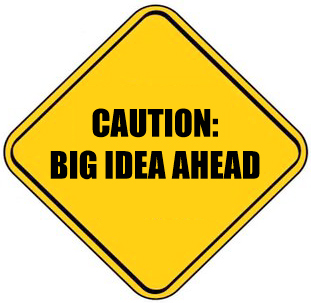 Agenda
Function calls and Jumps
Call Stack
Register Convention
Program memory layout
54
Where is the Stack in Memory?
RV32 convention (RV64 and RV128 have different memory layouts)
Stack starts in high memory and grows down
Hexadecimal: bfff_fff0hex
Stack must be aligned on 16-byte boundary (not true in examples above)
RV32 programs (text segment) in low end
0001_0000hex
static data segment (constants and other static variables) above text for static variables
RISC-V convention global pointer (gp) points to static
RV32 gp = 1000_0000hex
Heap above static for data structures that grow and shrink ; grows up to high addresses
0xfffffffc
system reserved
top
0x80000000
0x7ffffffc
stack
dynamic data (heap)
.data
static data
0x10000000
code (text)
.text
0x00400000
bottom
0x00000000
system reserved
56
Return Address lives in Stack Frame
Stack Manipulated by push/pop operations
Context: after 2nd JAL to myfn (from myfn)
PUSH:	  ADDI sp, sp, -20  // move sp down 
	         SW x1, 16(sp)        // store retn PC 1st
Context: 2nd myfn is done (x1 == ???)
POP: 	  LW x1, 16(sp)    // restore retn PC  r31            
                 ADDI sp, sp, 20 // move sp up
           	  JR x1	          // return
main stack frame
myfn stack frame
x2000
myfn stack frame
after2
x1FD0
r29
x2000
x1FD0
r31
For now: Assume each frame = x20 bytes
(just to make this example concrete)
after2
XXXX
57
Stack contains stack frames (aka “activation records”)
1 stack frame per dynamic function
Exists only for the duration of function
Grows down, “top” of stack is sp, x2 	
Example: lw x5, 0(sp) puts word at top of stack into x5 
Each stack frame contains:
Local variables, return address (later), register
       backups (later)
main stack frame
myfn stack frame
int main(…) {
         ...
     myfn(x);
}
int myfn(int n) {
         ...
     myfn();
}
system reserved
myfn stack frame
stack
$sp
heap
static data
code
system reserved
58
Frame Pointer
It is often cumbersome to keep track of location of data on the stack
The offsets change as new values are pushed onto and popped off of the stack

Keep a pointer to the bottom of the top stack frame
Simplifies the task of referring to items on the stack

A frame pointer, x8, aka fp/s0
Value of sp upon procedure entry
Can be used to restore sp on exit
59
The Heap
Heap holds dynamically allocated memory
Program must maintain pointers to anything allocated
Example: if x5 holds x
lw x6, 0(x5) gets first word x points to
Data exists from malloc() to free()
system reserved
stack
X
Y
z
void some_function() {
  int *x = malloc(1000);
  int *y = malloc(2000);
  free(y);
  int *z = malloc(3000);
}
3000 bytes
2000 bytes
heap
1000 bytes
static data
code
system reserved
60
Data Segment
Data segment contains global variables
Exist for all time, accessible to all routines
Accessed w/global pointer
gp, x3, points to middle of segment
Example:    lw x5, 0(gp) gets middle-most word
					(here, max_players)
system reserved
int max_players = 4;

int main(...) {
	...
}
stack
gp
4
heap
static data
code
system reserved
61
Variables                Visibility	Lifetime	Location
Function-Local
Global
Dynamic
int n = 100;
int main (int argc, char* argv[ ]) {
		int i, m = n, sum = 0;  
		int* A = malloc(4*m + 4);
		for (i = 1; i <= m; i++) { 
        sum += i; A[i] = sum; }
		printf ("Sum 1 to %d is %d\n", n, sum);
}
Where is n ?
Stack
Heap
Global Data
Text
Where is i ?
Stack
Heap
Global Data
Text
Where is main ?
Stack
Heap
Global Data
Text
62
[Speaker Notes: function / func invocation / stack
file or prog / prog execution / data segment
undef / malloc to free / heap
bug in this code]
0xfffffffc
system reserved
top
0x80000000
0x7ffffffc
stack
“Data Memory”
dynamic data (heap)
0x10000000
static data
code (text)
“Program Memory”
0x00400000
bottom
0x00000000
system reserved
63
Variables                 Visibility	Lifetime	Location
Function-Local
Global
Dynamic
function 
invocation
w/in function
stack
i, m, sum, A
program 
execution
n, str
whole program
.data
Anywhere that
   has a pointer
b/w malloc
and free
heap
*A
int n = 100;
int main (int argc, char* argv[ ]) {
		int i, m = n, sum = 0;  
		int* A = malloc(4*m + 4);
		for (i = 1; i <= m; i++) { 
        sum += i; A[i] = sum; }
		printf ("Sum 1 to %d is %d\n", n, sum);
}
64
[Speaker Notes: function / func invocation / stack
file or prog / prog execution / data segment
undef / malloc to free / heap
bug in this code]
Global and Locals
How does a function load global data?
global variables are just above 0x10000000 


Convention: global pointer
x3 is gp (pointer into middle of global data section)gp = 0x10000800
Access most global data using LW at gp +/- offsetLW t0, 0x800(gp) LW t1, 0x7FF(gp)
65
[Speaker Notes: # data at 0x10000000
# data at 0x10000FFF
(4KB range)]
Anatomy of an executing program
0xfffffffc
system reserved
top
0x80000000
0x7ffffffc
stack
dynamic data (heap)
$gp
0x10000000
static data
code (text)
0x00400000
bottom
0x00000000
system reserved
66
Calling Convention for Procedure Calls
Transfer Control
Caller  Routine
Routine  Caller
Pass Arguments to and from the routine
fixed length, variable length, recursively
Get return value back to the caller
67